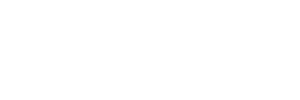 Wraparound Care PlayworkerJob Description and Person Specification
Your Impact
To organise, develop and supervise the activities of pupils attending Wraparound Care. 
To plan, organise and deliver a weekly schedule of valuable, interesting and appropriate activities to promote learning through play. 
Maintain positive interactions with children, acting as role model and being aware of and responding appropriately to individual needs. 
 Liaise with staff in connection with WAC.
 Comply with all Health & Safety regulations and policies and procedures pertaining to Wraparound Care.
Your Purpose
To be well established with and confident in understanding the club's policies and procedures and be able to explain how these policies are suitably aligned to your daily practice.  
 
Responsible for the monitoring of headcounts, ratios and signing children in and out of the provision through the use of attendance registers, ensuring that all individuals remain safe from harm and the venue is compliant with Ofsted.  

To set up learning spaces including moving equipment and furniture and understanding the impact of enabling environments.  
 
To monitor and maintain a healthy, safe and secure working environment by completing risk assessments to mitigate risk across the venue.  
 
To plan, prepare and deliver the highest quality play opportunities within a safe and caring environment. 

Before the arrival of children, to ensure that the environment is inclusive for all, recognises and encourages diversity, and ensuring that all SEN needs are catered for.  

To seek the views of children and involve them in the planning of activities, deeply respecting their values and contributions to their preferred learning styles.  
 
To enable child-centred play in a structured and relaxed environment maintaining overall quality of care, supporting children to engage in a range of play opportunities allowing for safe risks and challenges. 

In line with the food and hygiene standards, support the preparation of making nutritious snacks and refreshments whilst promoting independence, encouragement and self-choice to children, including those in Early Years.
Job Description
To recognise the importance of safeguarding, how it can differentiate, applying procedures in practice, and take any action required to ensure the safety and welfare of children. 
 
To be proactive in ensuring that you are clear on your responsibilities in relation to safeguarding and child protection and you know how to report any low or high-level concerns immediately to the Venue Lead. 
 
To provide comprehensive care for children of all ages, including collecting them from their classes, overseeing and delivering them safely to their parents/carers. 

To understand your responsibilities set out in meeting the differentiating needs of the EYFS children and what your additional roles are to ensure their care is met and allied to the framework for the early years foundation stage.  

To understand your duties for supporting all levels of intimate care situations and ensuring that respectful, consent of care is maintained and safer working practices are in place at all times.  

To support the maintaining and logging of confidential records as required, e.g. accident/ incident forms, medication and safeguarding disclosures.
Job DescriptionContinued
Essential knowledge:
Relevant knowledge and experience of child development, including club and coach development 
Good understanding of child protection, child development, health & safety legislation
To provide full care for the children including maintaining a register of children attending the Club, following up any unexpected absences and the safe delivery to parents and/or named carers. 
Present high standards of appearance at all times and display a professional example relating to punctuality, general behaviour, attention to detail, adaptability and flexibility.
Be aware of and comply with policies and procedures relating to child protection, health, safety and security, confidentiality and data protection, behaviour management reporting all concerns to an appropriate person. 
Contribute to the overall ethos of the club. 

Essential skills and abilities: 
Equivalent to NVQ Level 2 in Early Years/Play work/Teaching Assistant (willing to start a course immediately)
 To show enthusiasm and interest for engaging with the children, role modelling and facilitating their play alongside them. 
To ensure you are enthusiastic and can hold conversation to detail, in maintaining good relationships with school, children and parents. 
To develop and maintain positive attitude with children, families, where you are setting an example at all times.  
To remain vigilant to ensure all children are protected from any potential harm. 
To be passionate about children and their development. 
Caring & empathetic 
Have good Literacy and Numeracy skills, able to support children in reading, writing and maths as they will be allocated time to continue with their learning during WAC 
A sound understanding of the play work principles and the seven EYFS characteristics of learning

Essential experience: 
5 GCSE qualifications including Maths and English 
Understanding of the EYFS
Experience of working as part of a team within a childcare setting 
Knowledge of legislation relating to childcare
An understanding of the requirements of children with special needs
Knowledge of Child Protection
Person Specification
Passion to provide fun, warm and consistent care to everyone attending the club 
A basic understanding of child development and learning 
Able to communicate effectively and sensitively with children and young people, parent carers, staff and other professionals
 Able to work with and contribute to the team 
An understanding of safeguarding issues and a commitment to safeguarding responsibilities.
Willingness to undertake training and development, e.g. safeguarding children, administration of emergency medication 
A positive, ‘can do’ attitude and the ability to work on own initiative. 
Ability to motivate and empower staff and to greater participation, commitment and high standards of performance.
Skillsets required
Mandatory training
This will involve: 

Expected to undertake all mandatory training modules which are provided by Premier Education to assist you in carrying out all of duties safely and effectively prior to starting work directly with the children. Training modules may look like: Safeguarding, Prevent, FGM, Equality, GDPR.  

To complete Level 3 Paediatric First Aid training, as you are expected to deliver and respond to all levels of first aid when necessary. 

Data Protection 
This will involve: 
To be aware of the companies' responsibilities under the Data Protection Act 2018 for the security, accuracy and relevance of personal data held on such systems and ensure that all administrative and financial processes comply with this.
To maintain children’s records and archive systems, in accordance with companies' procedure, policy and statutory requirements. 

Confidentiality 
This will involve: 
You are expected to treat all information acquired through your employment, both formally and informally, in strict confidence. 
There are strict rules and protocols defining employees’ access to and use of the companies’ databases. 
Any breach of these rules and protocols will be regarded as subject to disciplinary investigation. There are internal procedures in place for employees to raise matters of concern regarding such issues as bad practice or mismanagement.
Other Considerations required
Progression highlights
Lead Management
WAC Manager
WAC Assistant Lead
Activity Professional/Playworker
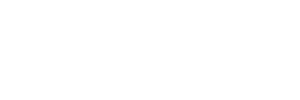 Apprentice
Expectations
Supporting the team in all areas of WAC (EYFS – YEAR 6)
Understanding and appreciating all staffing roles and responsibilities
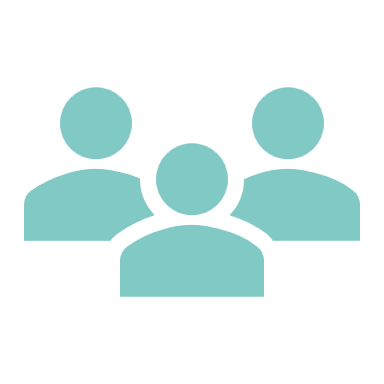 Deliver ‘wow’ with every interaction
Be adaptable to every situation
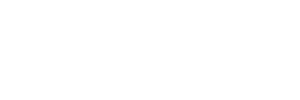 Standards
MOTIVATED
DELIVER HIGH QUALITY IN EVERY LESSON
RELIABLE
PASSION AND DRIVE TO INSPIRE YOUNG PEOPLE
CREATIVE
ADAPTABLE TO EVERY SITUATION
CONFIDENT
ABOVE THE LINE
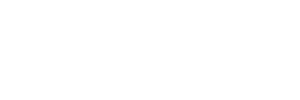